GRB Prompt X-ray Emission
T. Sakamoto (CRESST/UMBC/GSFC)
3/13/12
Death of Massive stars: SNe-GRBs (Nikko, Japan)
[Speaker Notes: 13-14 pages (1 page / 1min 30 sec)]
Contents
Basic prompt emission characteristics of long GRB
SN-GRB samples (spectroscopically confirmed)
Comparison with typical long GRBs
Duration
Lag-Luminosity
Spectral parameters
Epeak-Eiso/Liso relations
Spectral evolution
Searching for a hard X-ray emission of supernova using the Swift/BAT survey data
Summary
3/13/12
Death of Massive stars: SNe-GRBs (Nikko, Japan)
Basic characteristics
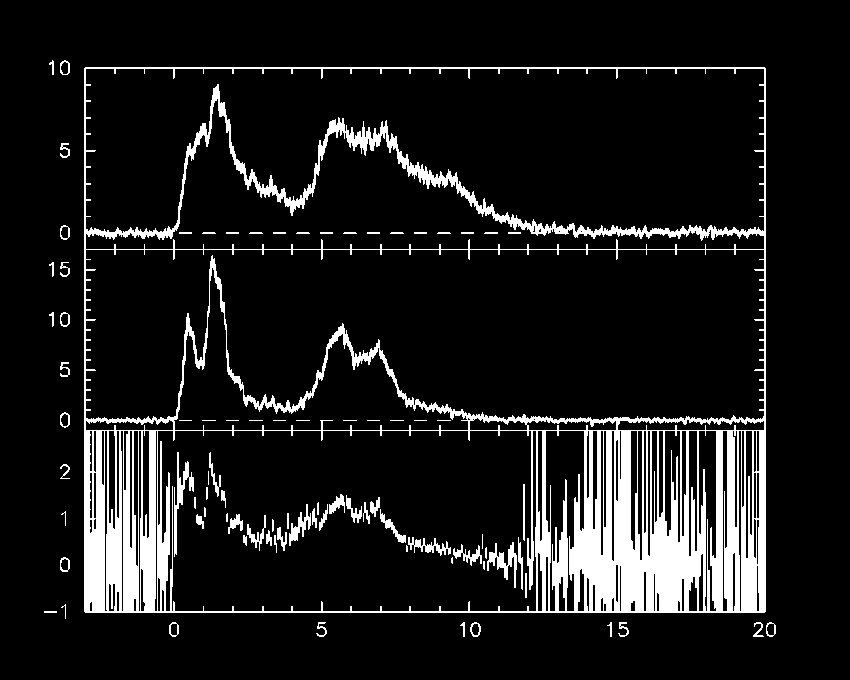 GRB 050525A (Swift/BAT)
15-25 keV
Rate [c/s/det]
50-100 keV
50-100 keV
15-25 keV
Time [s]
3/13/12
Death of Massive stars: SNe-GRBs (Nikko, Japan)
1. Duration
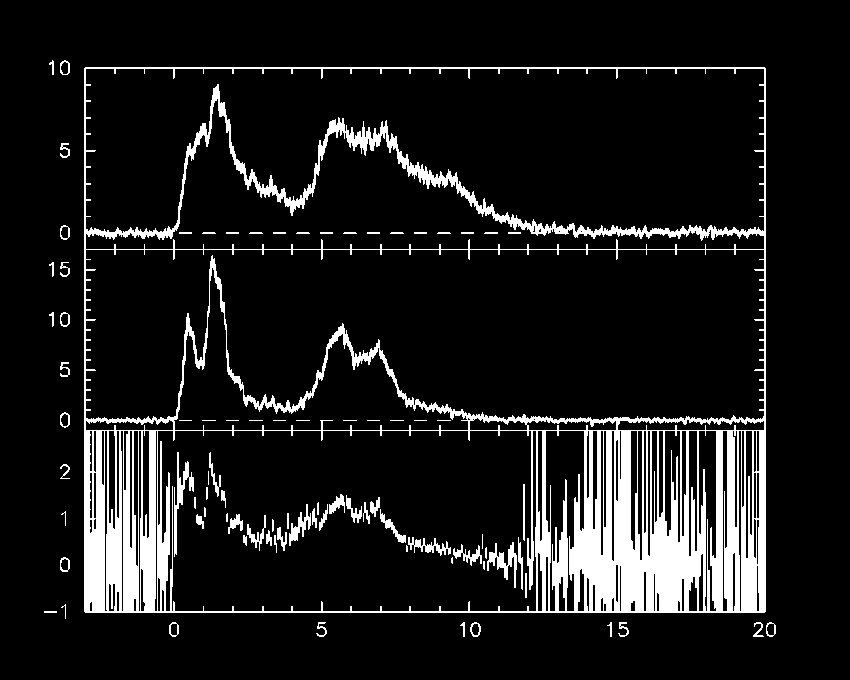 GRB 050525A (Swift/BAT)
15-25 keV
Rate [c/s/det]
50-100 keV
50-100 keV
15-25 keV
Time [s]
3/13/12
Death of Massive stars: SNe-GRBs (Nikko, Japan)
2. Spectral Lag
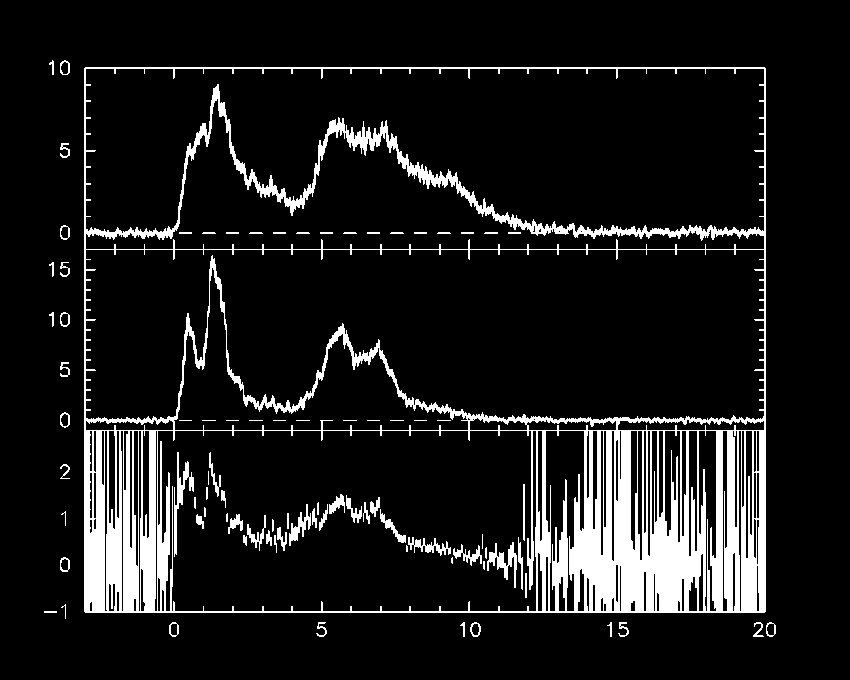 GRB 050525A (Swift/BAT)
15-25 keV
Rate [c/s/det]
50-100 keV
Time [s]
3/13/12
Death of Massive stars: SNe-GRBs (Nikko, Japan)
2. Spectral Lag
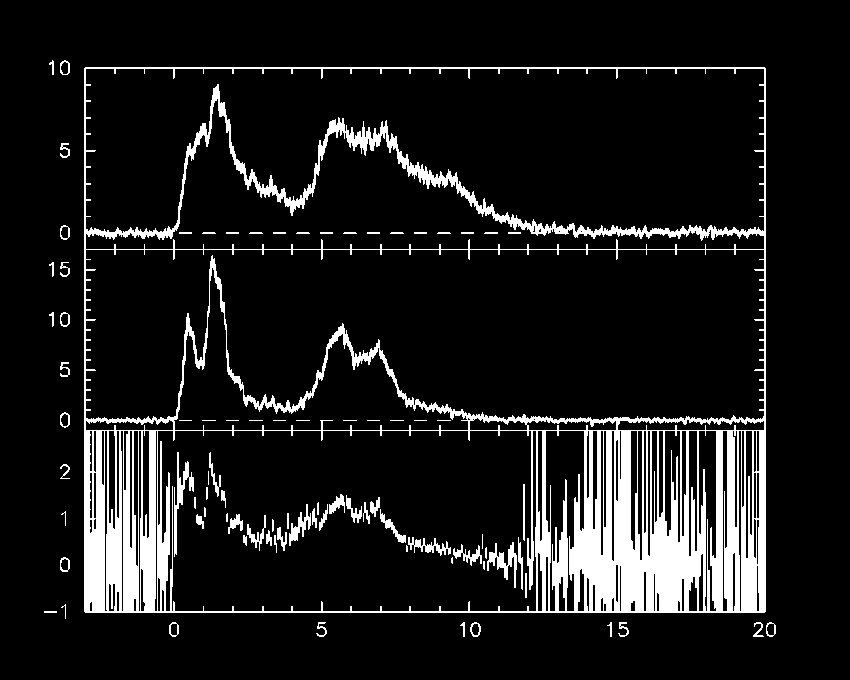 GRB 050525A (Swift/BAT)
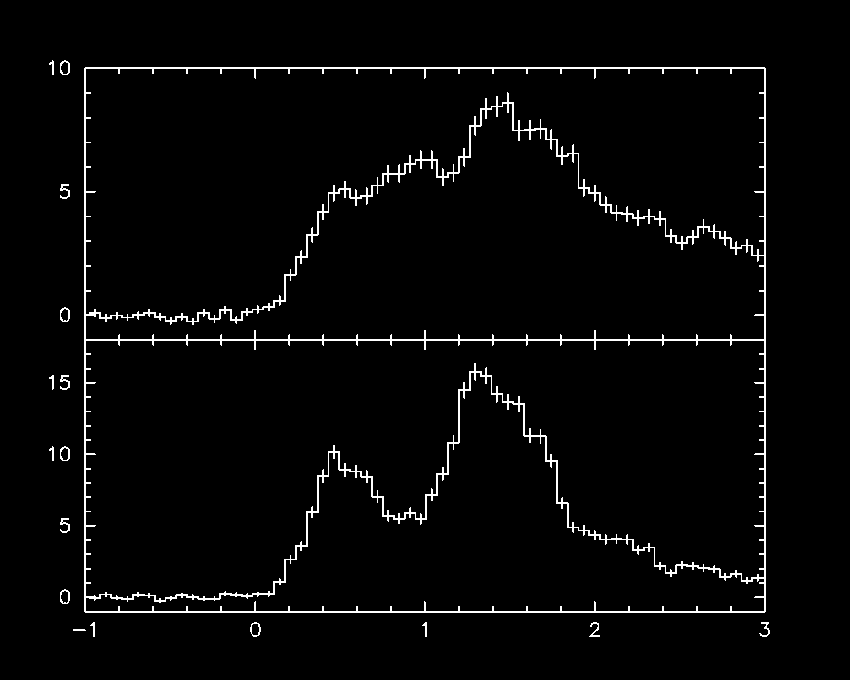 15-25 keV
15-25 keV
Rate [c/s/det]
50-100 keV
50-100 keV
50-100 keV
15-25 keV
Time [s]
3/13/12
Death of Massive stars: SNe-GRBs (Nikko, Japan)
2. Spectral Lag
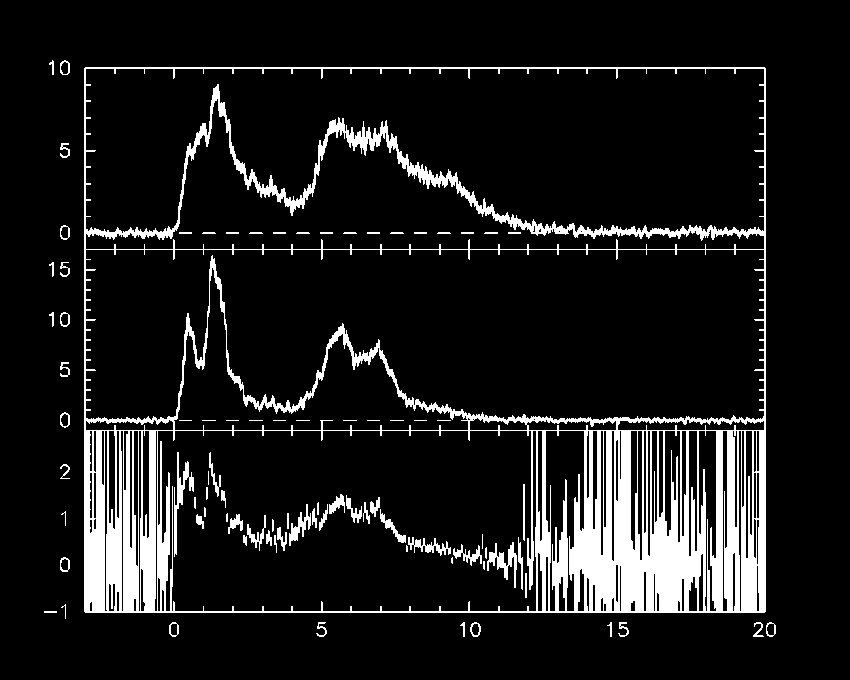 GRB 050525A (Swift/BAT)
lag
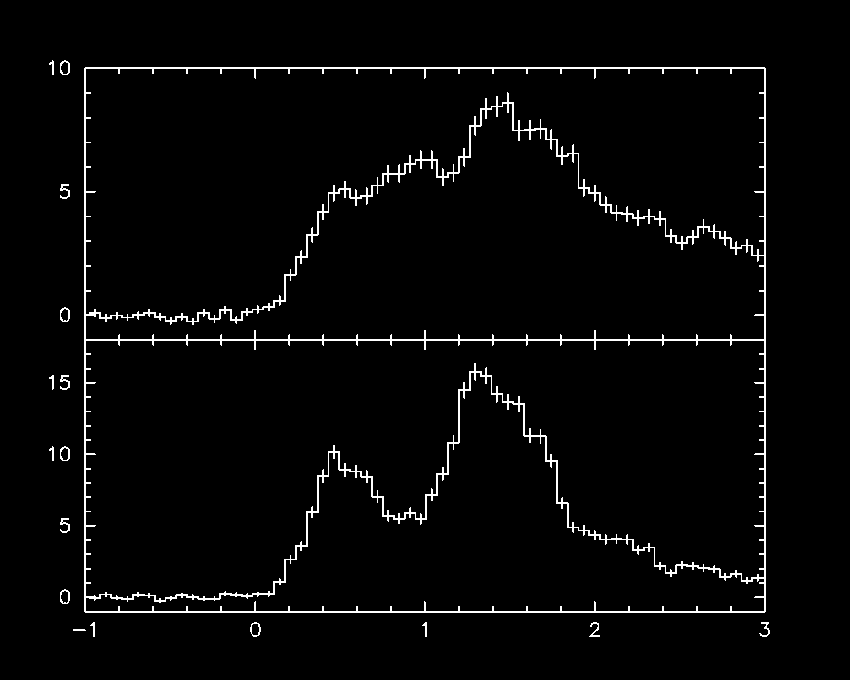 15-25 keV
15-25 keV
Rate [c/s/det]
50-100 keV
50-100 keV
50-100 keV
15-25 keV
Time [s]
3/13/12
Death of Massive stars: SNe-GRBs (Nikko, Japan)
3. Peak flux (Peak Luminosity; Liso)
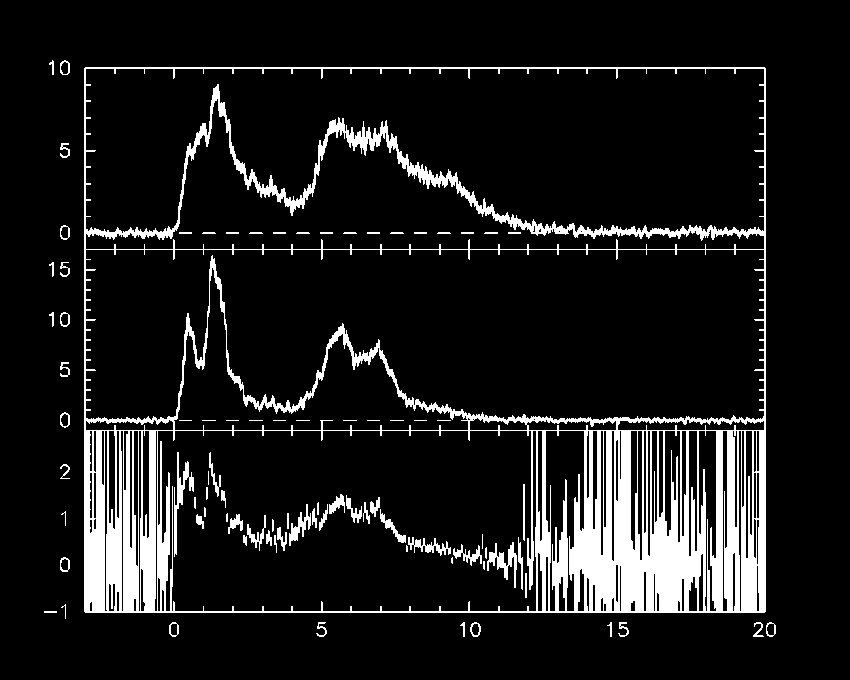 GRB 050525A (Swift/BAT)
15-25 keV
Rate [c/s/det]
50-100 keV
50-100 keV
15-25 keV
Time [s]
3/13/12
Death of Massive stars: SNe-GRBs (Nikko, Japan)
4. Fluence (Radiated energy; Eiso)
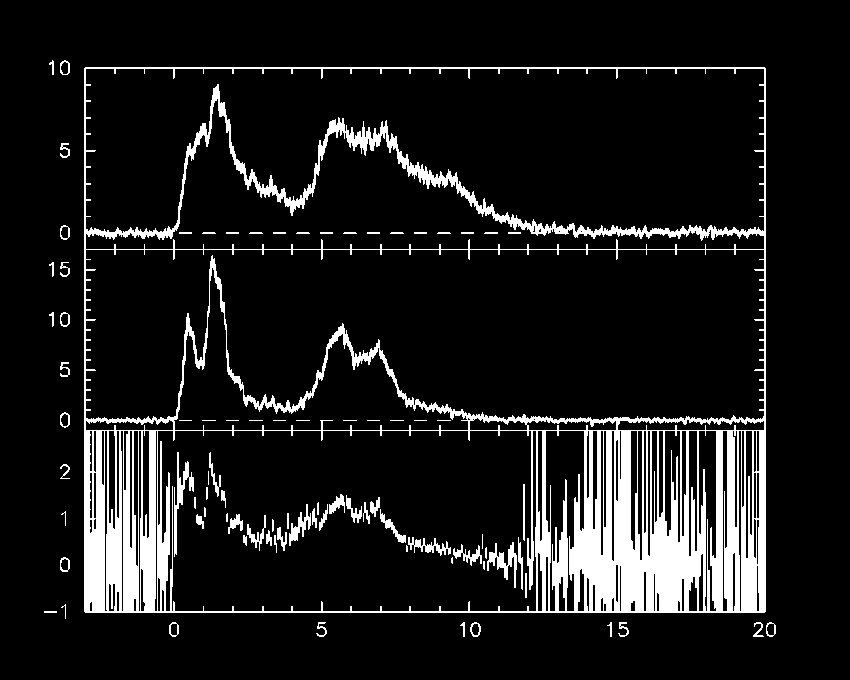 GRB 050525A (Swift/BAT)
15-25 keV
Rate [c/s/det]
50-100 keV
50-100 keV
15-25 keV
Time [s]
3/13/12
Death of Massive stars: SNe-GRBs (Nikko, Japan)
5. Spectral evolution
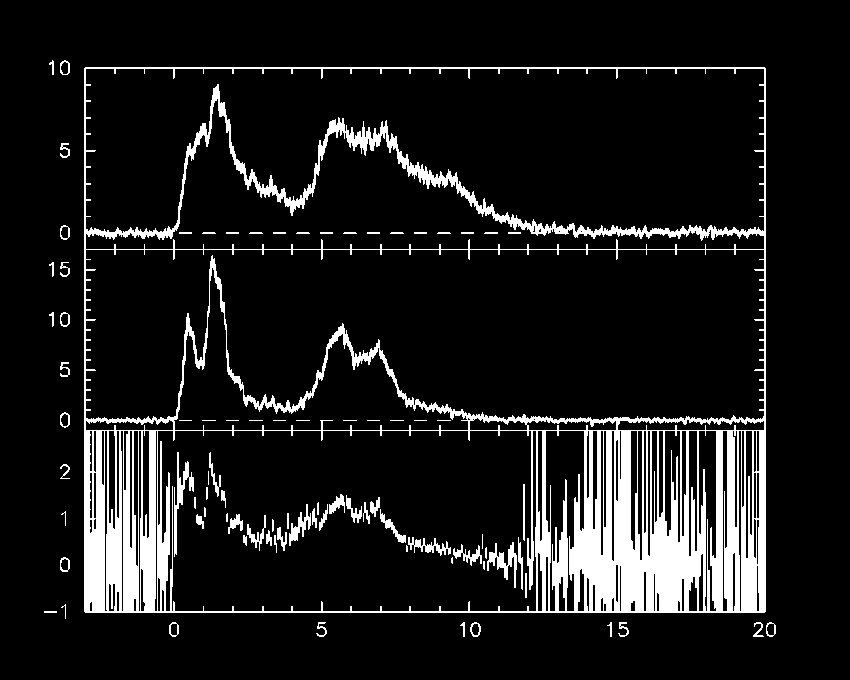 GRB 050525A (Swift/BAT)
15-25 keV
Rate [c/s/det]
50-100 keV
50-100 keV
15-25 keV
Time [s]
3/13/12
Death of Massive stars: SNe-GRBs (Nikko, Japan)
Empirical spectral models of GRBs
Band function
(Band et al. 1993)
(a ~ -1)
Ea exp (-E/E0)
dN/dE
E0 = Epeak / (2 + a)
Eb
(b ~ -2.5)
Ebreak = (a - b) E0
Energy
SN-GRB List (Spectroscopically IDed)
- Spectral evolution from a power-law to SN feature
3/13/12
Death of Massive stars: SNe-GRBs (Nikko, Japan)
Prompt Emission Light curve
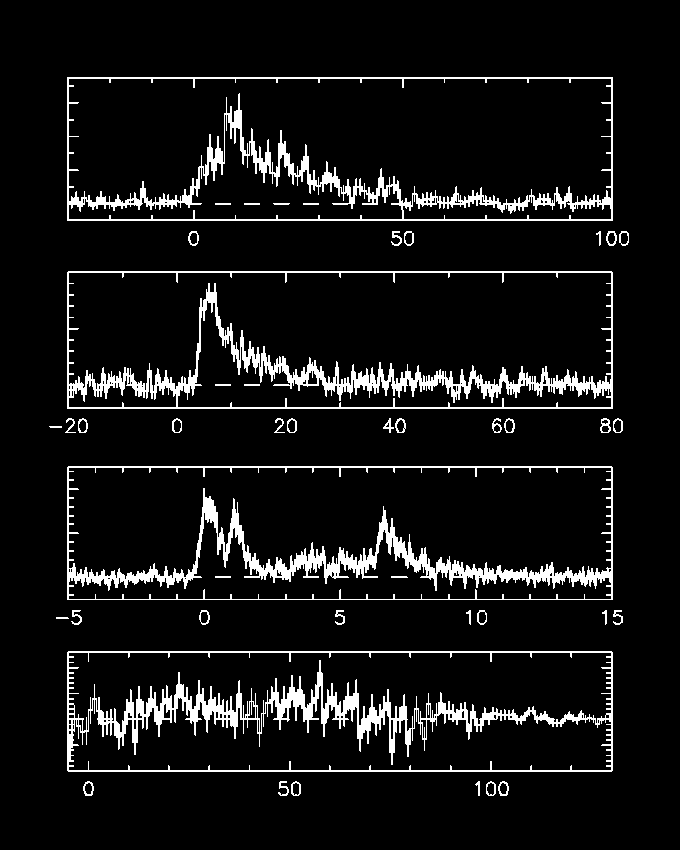 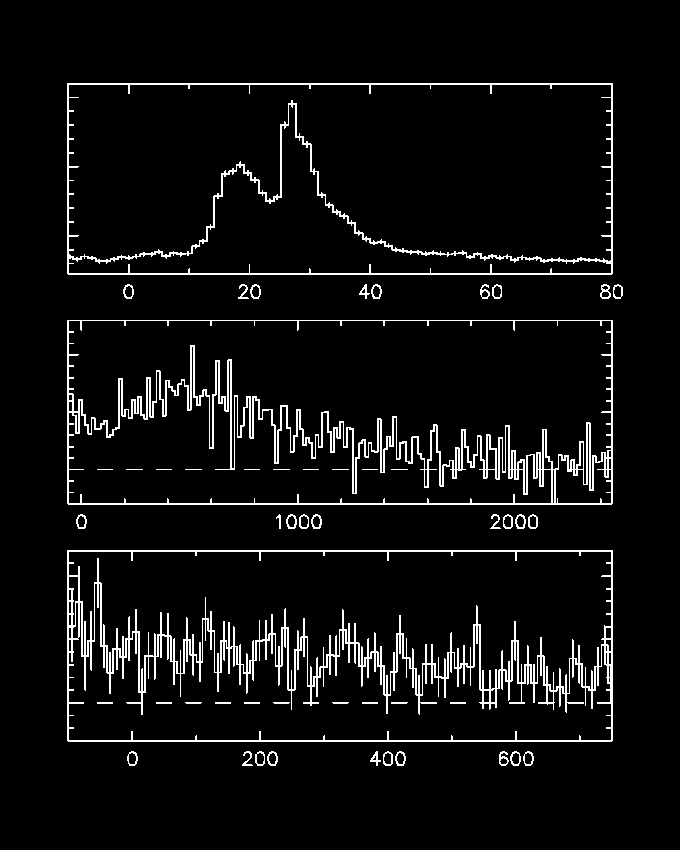 Y-axis: rate [c/s]
GRB 980425
WFC 2-26 keV
3000
6
GRB 030329
WXM 2-25 keV
4
2000
2
0
1000
1000
GRB 031203
IBIS 20-40 keV
500
GRB 060218
BAT 15-25 keV
0.01
0
0
GRB 091127
BAT 15-25 keV
2
1
GRB 100316D
BAT 15-25 keV
0
0.01
GRB 101219B BAT
0.1
0
0
Time [s]
3/13/12
Death of Massive stars: SNe-GRBs (Nikko, Japan)
Duration
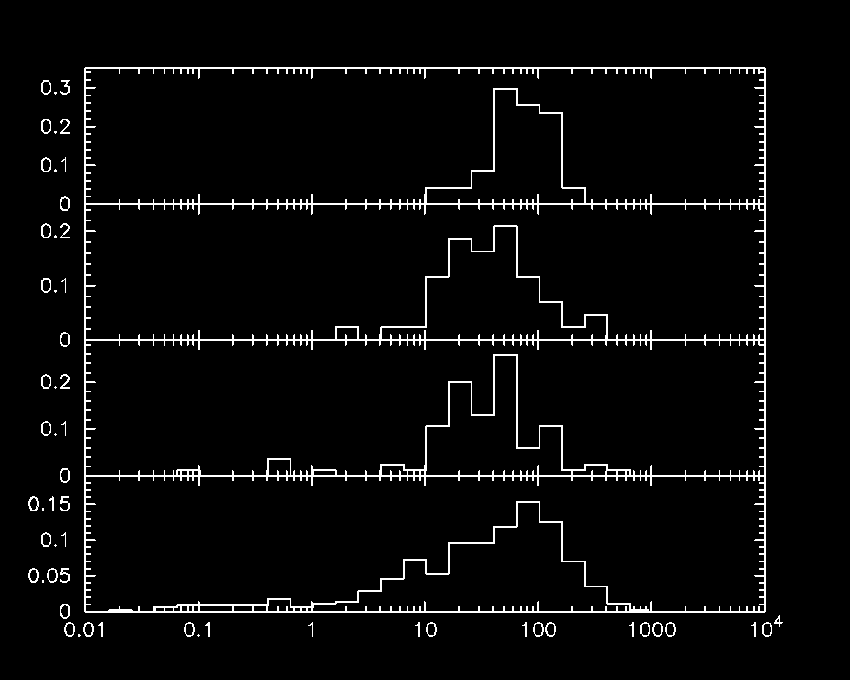 BeppoSAX/WFC: 2-5 keV
(Vetere et al. 2007)
HETE-2/WXM: 2-25 keV
(Sakamoto et al. 2005)
Fraction of total GRBs
INTEGRAL/ISGRI: 20-200 keV (?)
(INTEGRAL SDC web)
Swift/BAT: 15-200 keV
(Sakamoto et al. 2011)
Duration [s]
3/13/12
Death of Massive stars: SNe-GRBs (Nikko, Japan)
Duration
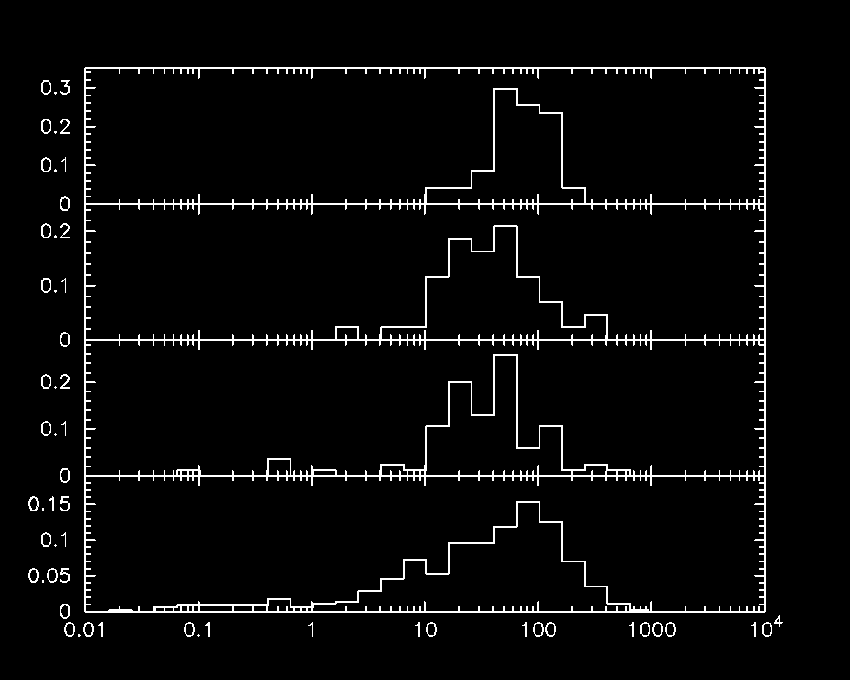 BeppoSAX/WFC: 2-5 keV
(Vetere et al. 2007)
980425
HETE-2/WXM: 2-25 keV
(Sakamoto et al. 2005)
030329
Fraction of total GRBs
INTEGRAL/ISGRI: 20-200 keV (?)
(INTEGRAL SDC web)
031203
100316D
060218
Swift/BAT: 15-200 keV
(Sakamoto et al. 2011)
101219B
091127
Duration [s]
3/13/12
Death of Massive stars: SNe-GRBs (Nikko, Japan)
Spectral Lag
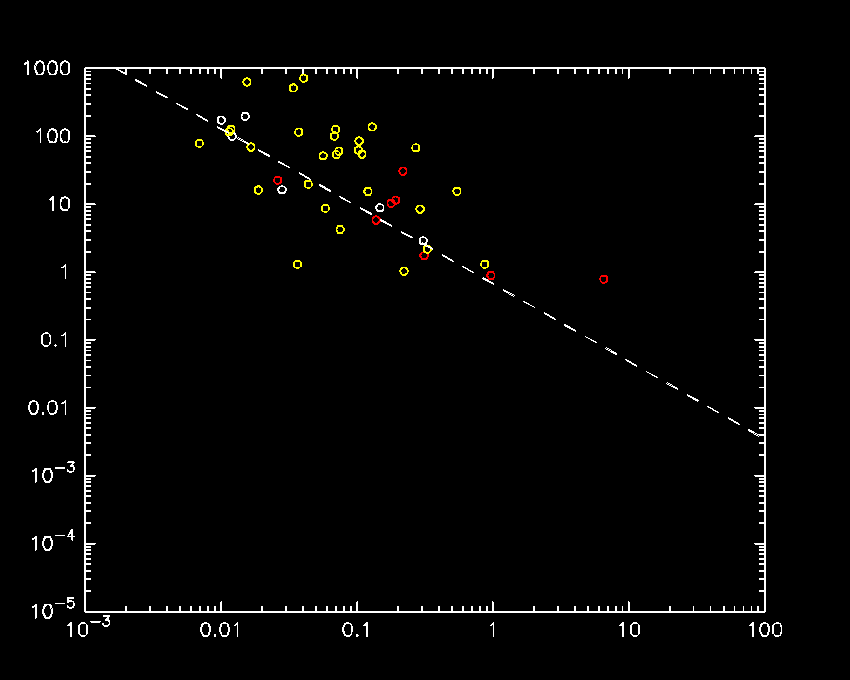 Peak Luminosity [1051 erg/s]
Liso ~ lag -1.14
(Norris et al. 2000)
BATSE (Norris et al. 2000)
HETE-2 (Arimoto et al. 2010)
Swift (Ukwatta et al. 2010)
lag [s]
3/13/12
Death of Massive stars: SNe-GRBs (Nikko, Japan)
Spectral Lag
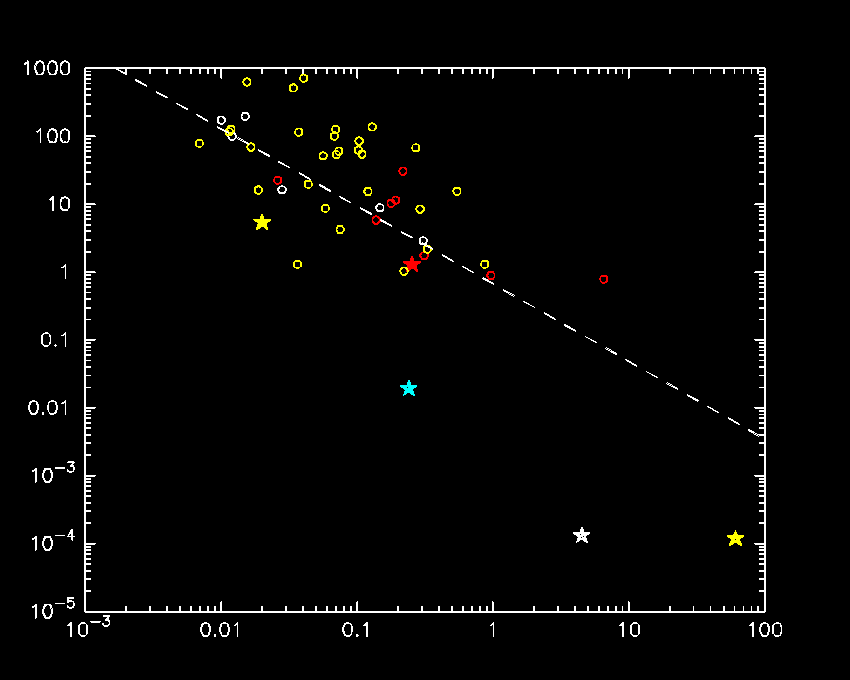 091127
030329
Peak Luminosity [1051 erg/s]
Liso ~ lag -1.14
(Norris et al. 2000)
031203
BATSE (Norris et al. 2000)
HETE-2 (Arimoto et al. 2010)
980425
Swift (Ukwatta et al. 2010)
060218
lag [s]
3/13/12
Death of Massive stars: SNe-GRBs (Nikko, Japan)
Band low (a) and high (b) photon index
BATSE long GRBs (Goldstein et al. )
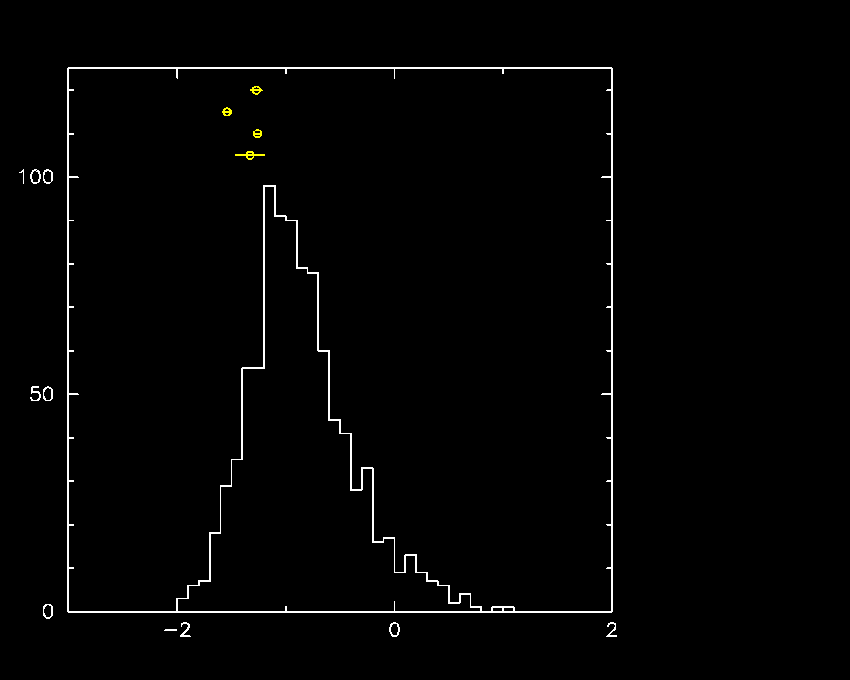 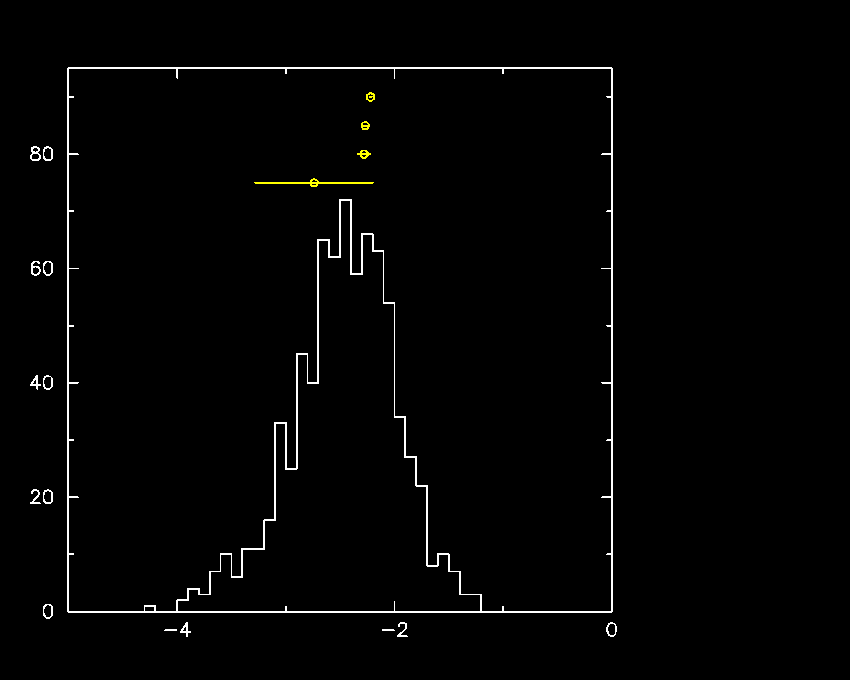 Low energy photon index a
High energy photon index b
091127
060218
030329
980425
091127
060218
030329
980425
Number of GRBs
b
a
3/13/12
Death of Massive stars: SNe-GRBs (Nikko, Japan)
Band Epeak distribution
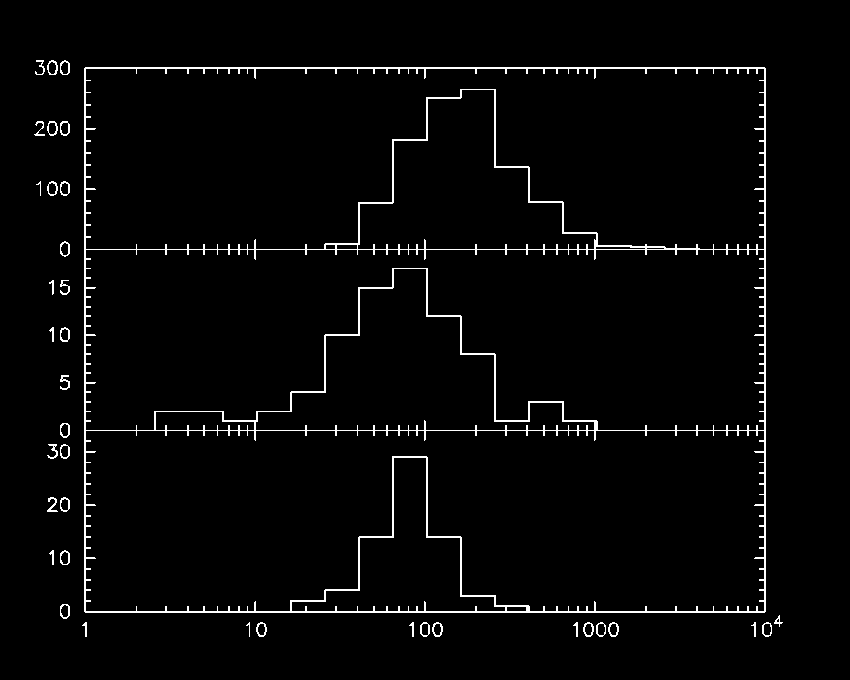 980425
BATSE (Band)
(Goldstein et al. )
030329
HETE-2 (Band & CPL)
(Sakamoto et al. and 
Pelangeon et al.)
Number of GRBs
Swift (CPL)
(Sakamoto et al.)
091127
060218
Epeak [keV]
3/13/12
Death of Massive stars: SNe-GRBs (Nikko, Japan)
BB component in X-ray spectrum
100316D (Starling et al. 2011)
060218 (Campana et al. 2006)
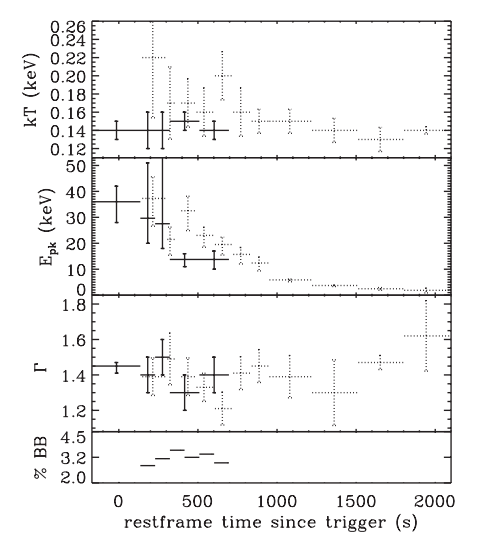 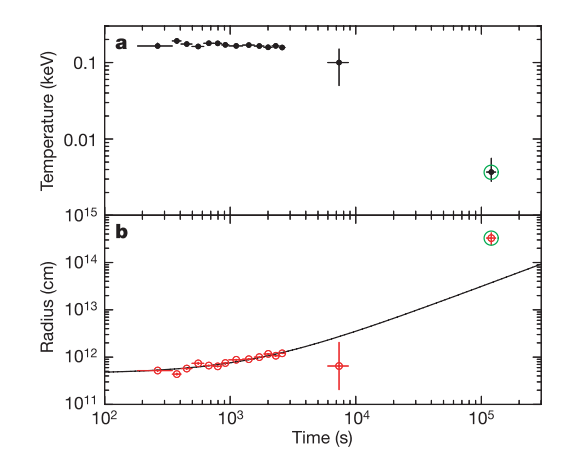 091127 (delayed slew; T0+~900s)
101219B: (T0+152 T0+300s)
kT = 0.12 (+-0.02) keV
PL: c2/dof (104.12/102)
BB+PL: c2/dof (85.80/100)  (F-test P=6.3e-5)
3/13/12
Death of Massive stars: SNe-GRBs (Nikko, Japan)
Epeak-Eiso (Amati) relation
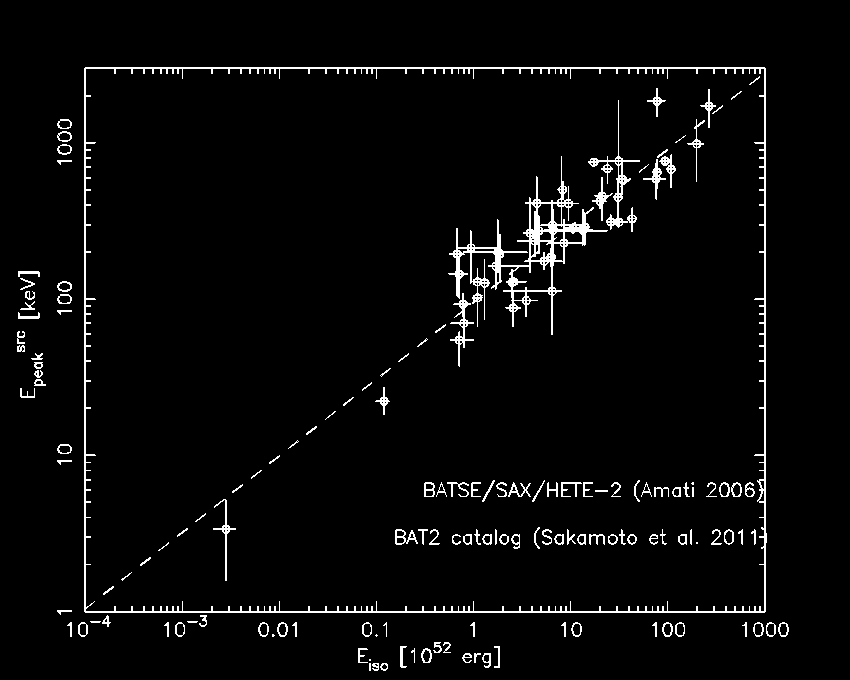 (Amati et al. 2002)
Epeak  ~ Eiso0.5
3/13/12
Death of Massive stars: SNe-GRBs (Nikko, Japan)
Epeak-Eiso (Amati) relation
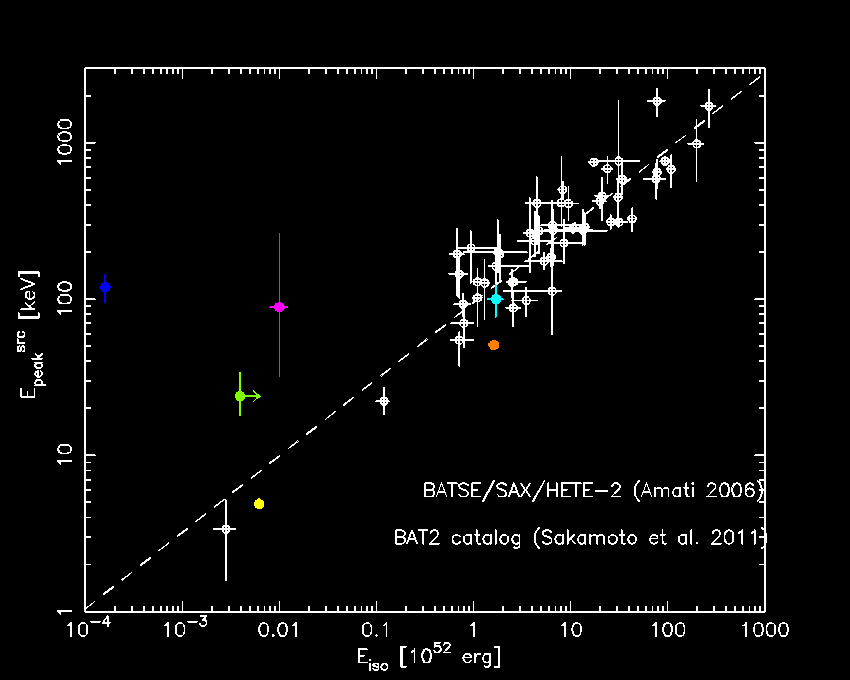 (Amati et al. 2002)
980425
031203
030329
091127
100316D
060218
3/13/12
Death of Massive stars: SNe-GRBs (Nikko, Japan)
Epeak – Liso (Yonetoku) relation
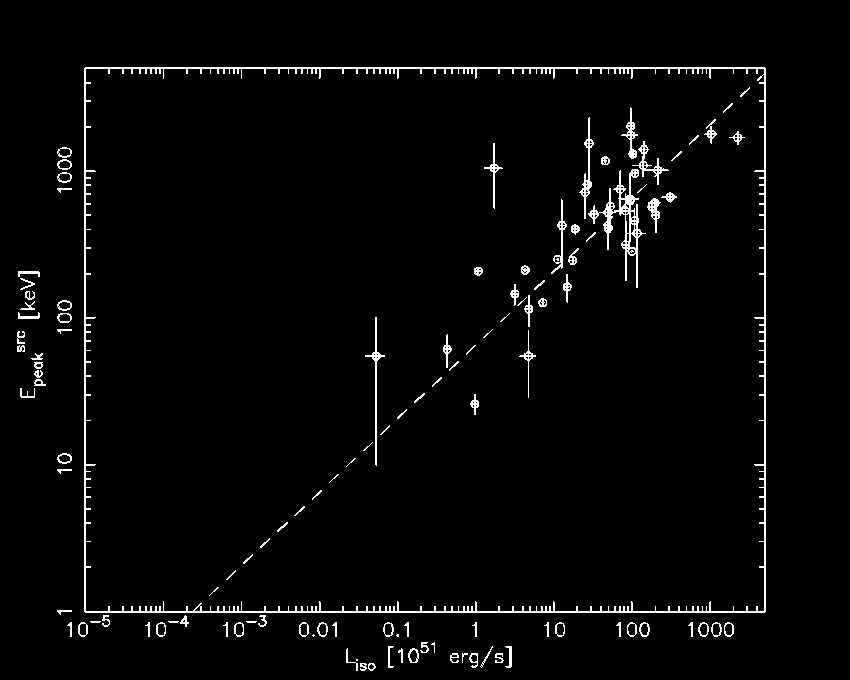 (Yonetoku et al. 2004)
Epeak ~ Liso0.5
Swift GRBs
(Nava et al. 2012)
3/13/12
Death of Massive stars: SNe-GRBs (Nikko, Japan)
Epeak – Liso (Yonetoku) relation
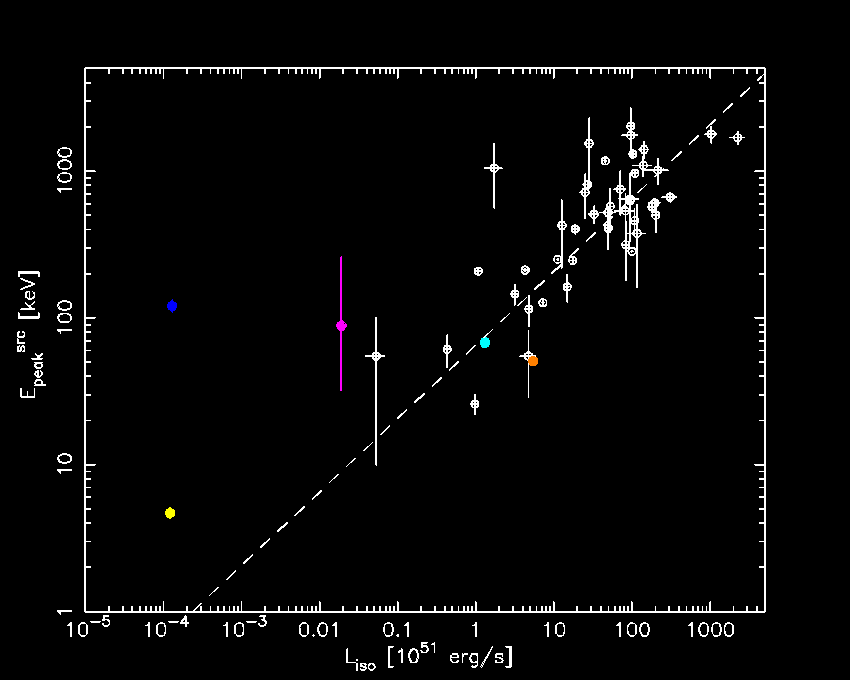 (Yonetoku et al. 2004)
031203
980425
030329
091127
060218
Swift GRBs
(Nava et al. 2012)
3/13/12
Death of Massive stars: SNe-GRBs (Nikko, Japan)
Spectral evolution
030329 (Vanderspek et al. 2004)
100316D (Starling et al. 2011)
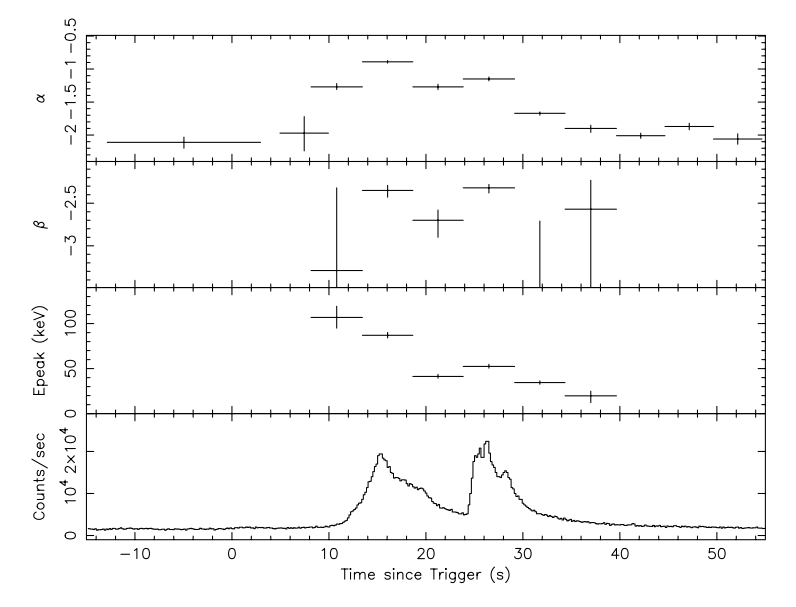 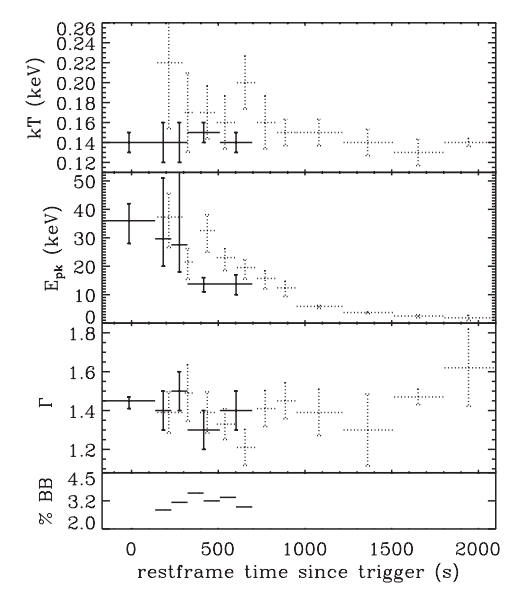 060218 (Toma et al. 2007)
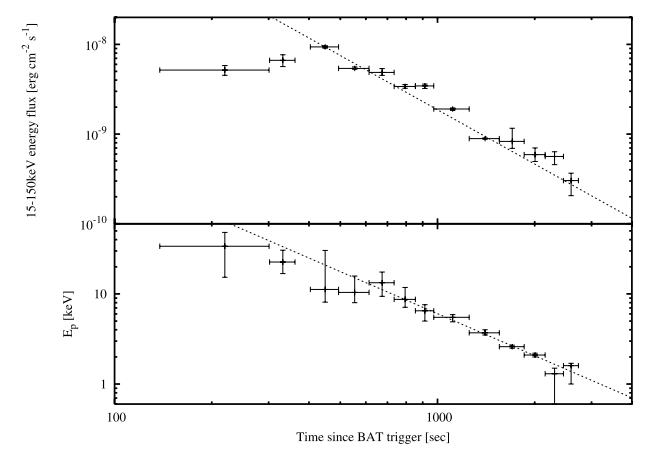 3/13/12
Death of Massive stars: SNe-GRBs (Nikko, Japan)
Searching for a Hard X-ray Emission of a Supernova Using the Swift BAT Survey Data
T. Sakamoto (CRESST/GSFC), R. Knoche (UMCP), 
P. Roming (SwRI), T. Pritchard (PSU/SwRI)
3/13/12
Death of Massive stars: SNe-GRBs (Nikko, Japan)
Motivation, samples and analysis
Motivation
Is there any hard X-ray emission around the onset time of optically identified type Ibc SNe?
Sample
- 123 Ibc and IIp SNe (< 100 Mpc) found by the optical survey (2005-2010)
Ibc
IIp
9 SNe (d < 30 Mpc)
52 SNe (30 Mpc <= d < 70 Mpc)
23 SNe (70 Mpc <= d < 100 Mpc)
  3 SN-GRBs (060218/100316D/101219B)
39 SNe (< 100 Mpc)
Data analysis
Swift/BAT survey data (~28 days prior to the discovery date)
Swift/UVOT b band light curve for monitored SNe
3/13/12
Death of Massive stars: SNe-GRBs (Nikko, Japan)
GRB 060218/SN 2006aj
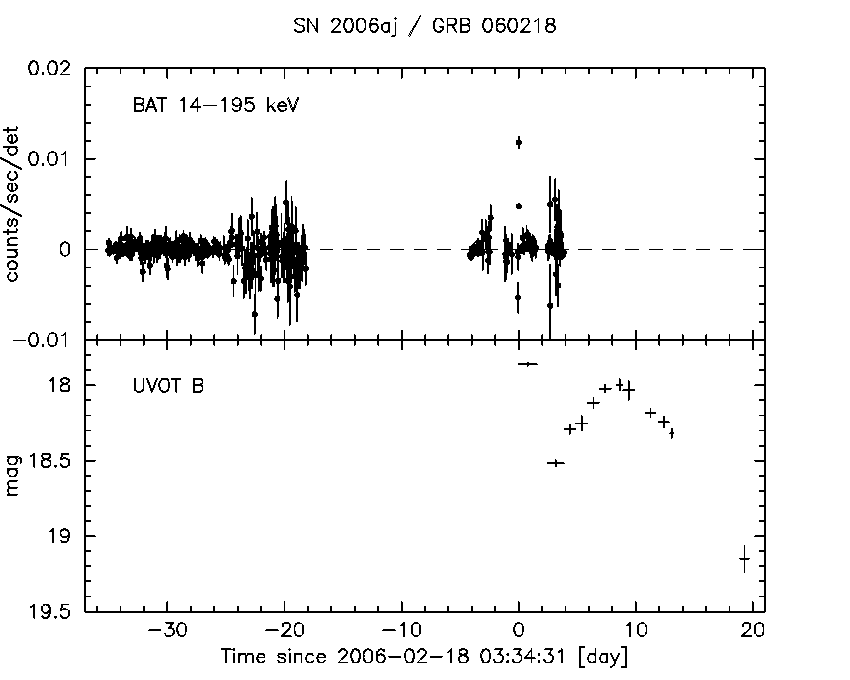 19 s detection
3/13/12
Death of Massive stars: SNe-GRBs (Nikko, Japan)
SN 2006aj / GRB 060218
SN 2006aj / GRB 060218
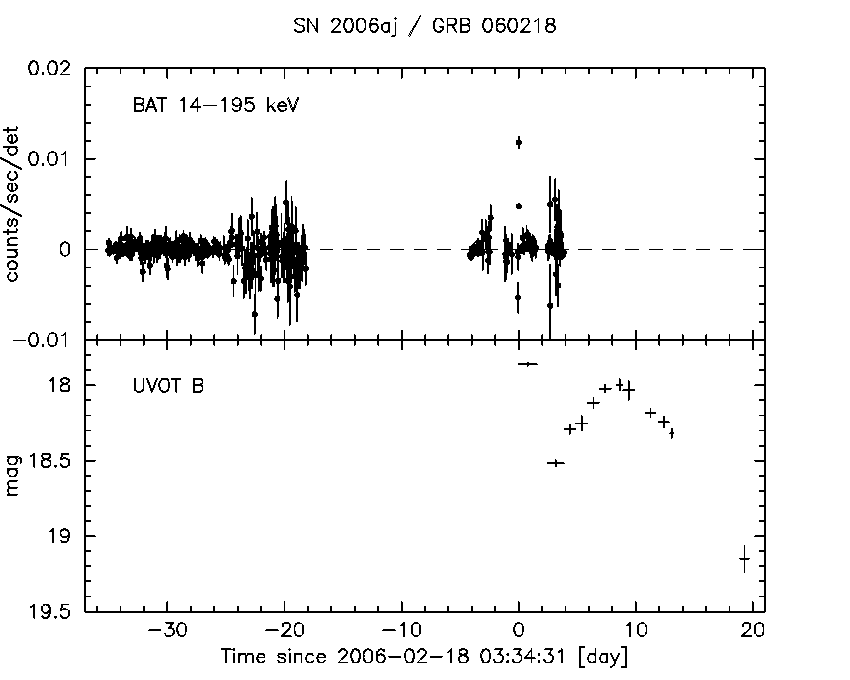 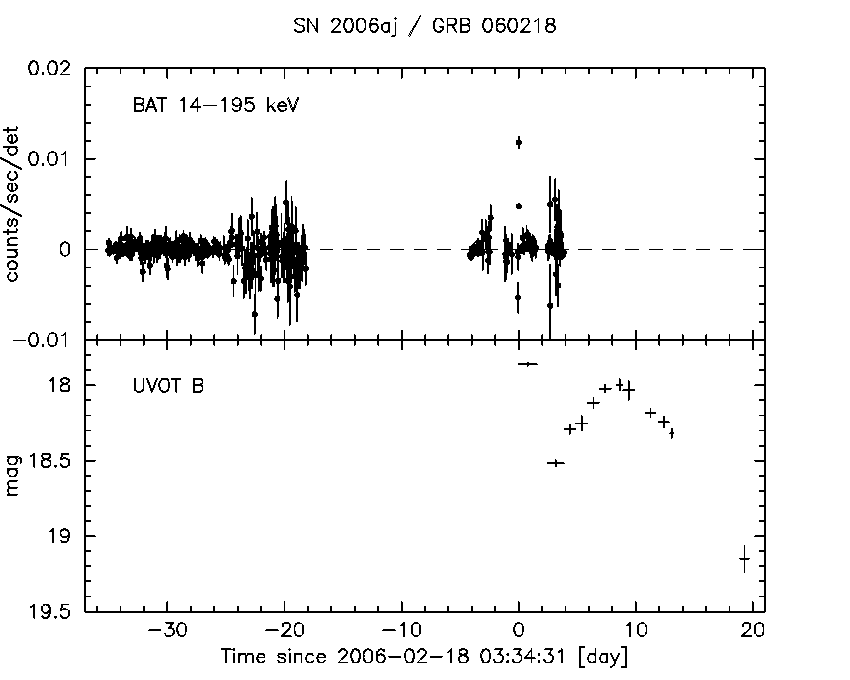 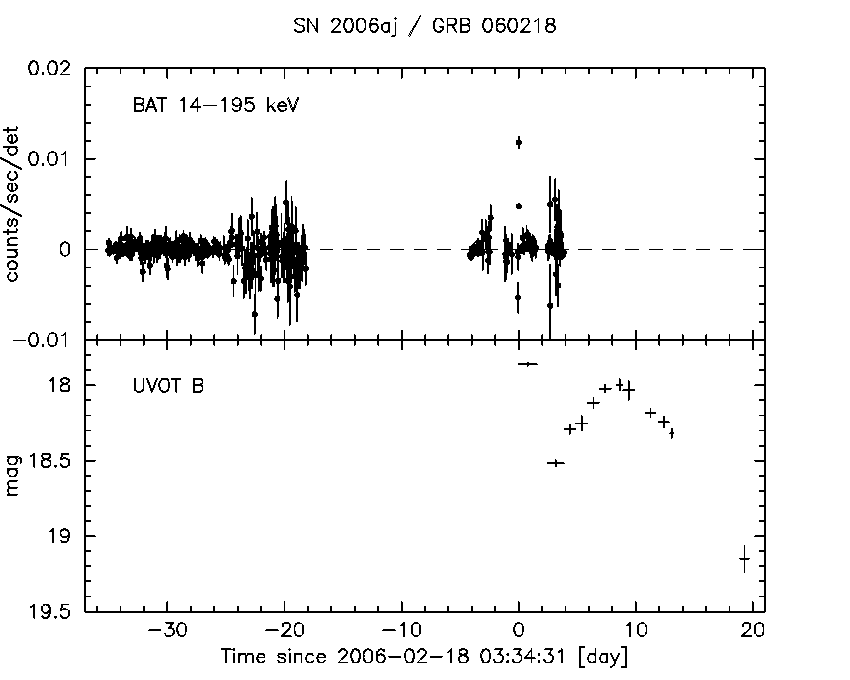 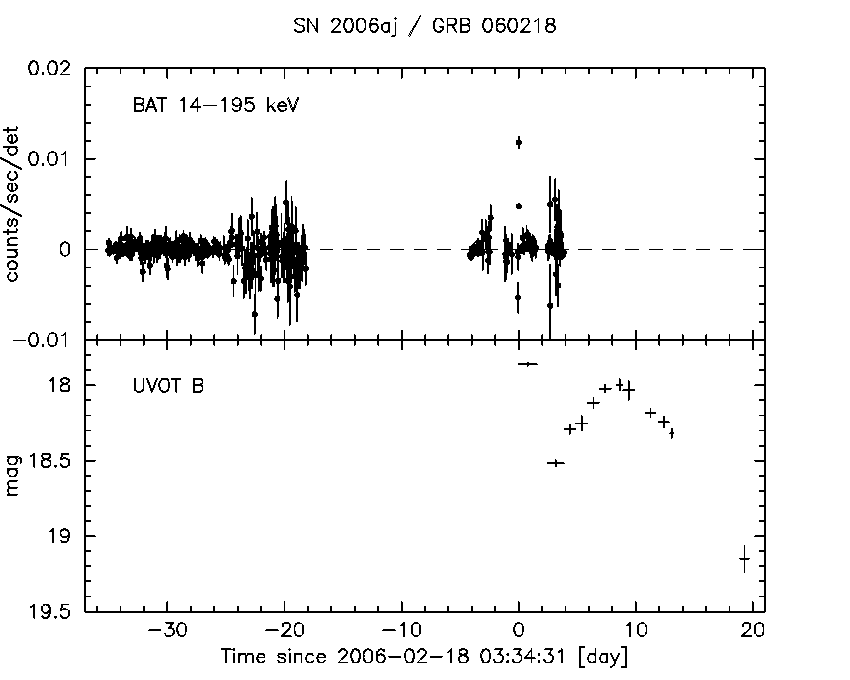 SN 2008D
(Soderberg et al. 2008)
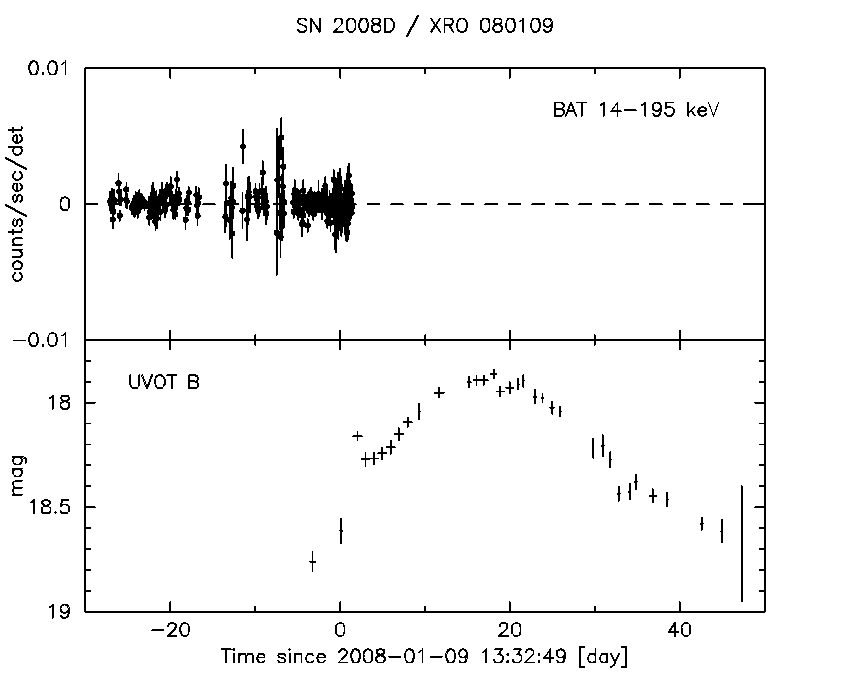 3/13/12
Death of Massive stars: SNe-GRBs (Nikko, Japan)
Hard X-ray vs. Optical Luminosity
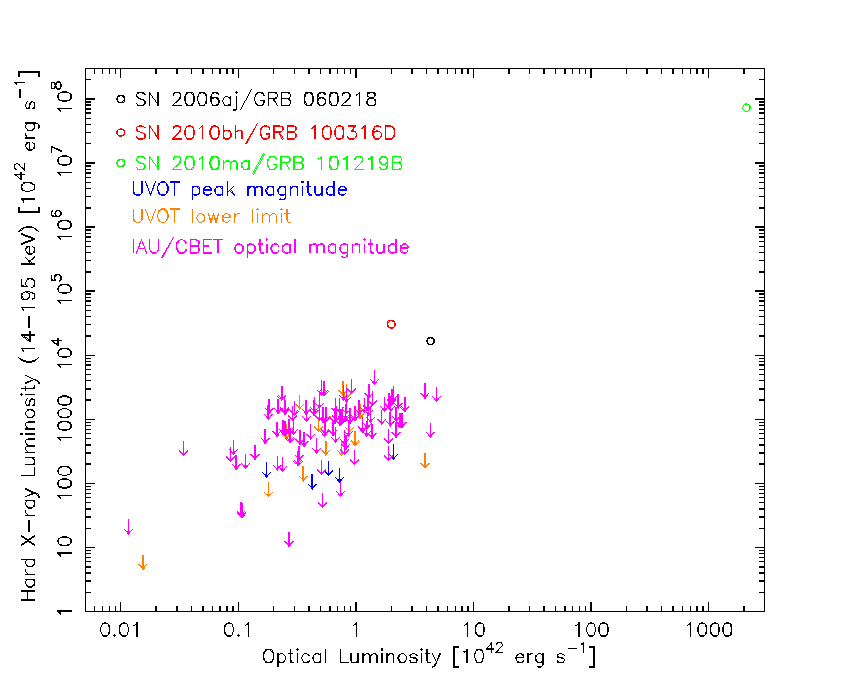 3/13/12
Death of Massive stars: SNe-GRBs (Nikko, Japan)
Hard X-ray vs. Optical Luminosity
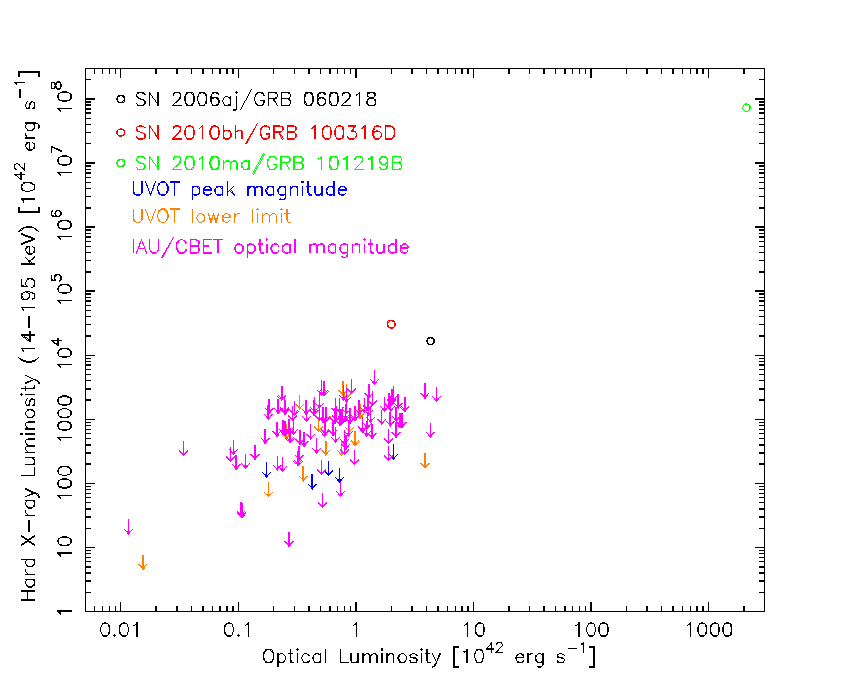 No hard X-ray emission found for ordinary Ibc/IIp SNe
Fundamental different mechanism is required to produce a GRB from a supernova (Soderberg et al. 2006)
3/13/12
Death of Massive stars: SNe-GRBs (Nikko, Japan)
Summary
Burst duration, spectral lag and spectral parameters (Band a, b and Epeak) of SN-GRBs are consistent with typical GRBs.

Addition to the Band function spectrum, 060218 and 100316D (possible 101219B) show kT = 0.1-0.2 keV blackbody component in the prompt spectrum.   

The most of SN-GRBs follows the empirical relations; lag-Liso, Epeak-Eiso and Epeak-Liso.  However, 980425 and, possibly,  031203 are outliers of those relations.

Spectral evolution is commonly seen in SN-GRBs.
Majority of SN-GRBs share same prompt emission properties of typical GRBs.
Poster #27: “Connecting Gamma-Ray Bursts and Supernovae in the Swift Era: Probing the Cosmic Gamma-Ray Burst Rate, “ A. Lien, T. Sakamoto, N. Gehrels, D. Palmer, and C. Graziani
3/13/12
Death of Massive stars: SNe-GRBs (Nikko, Japan)